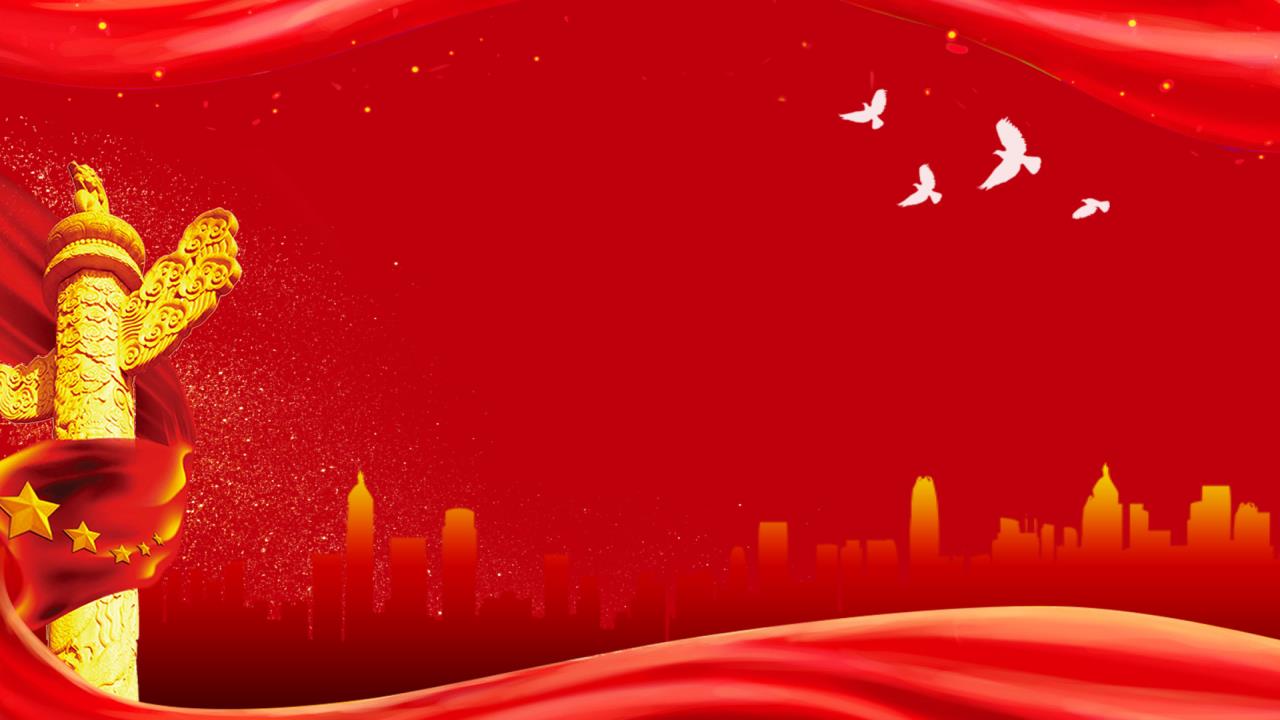 启航新征程
党的百年奋斗重大成就和历史经验
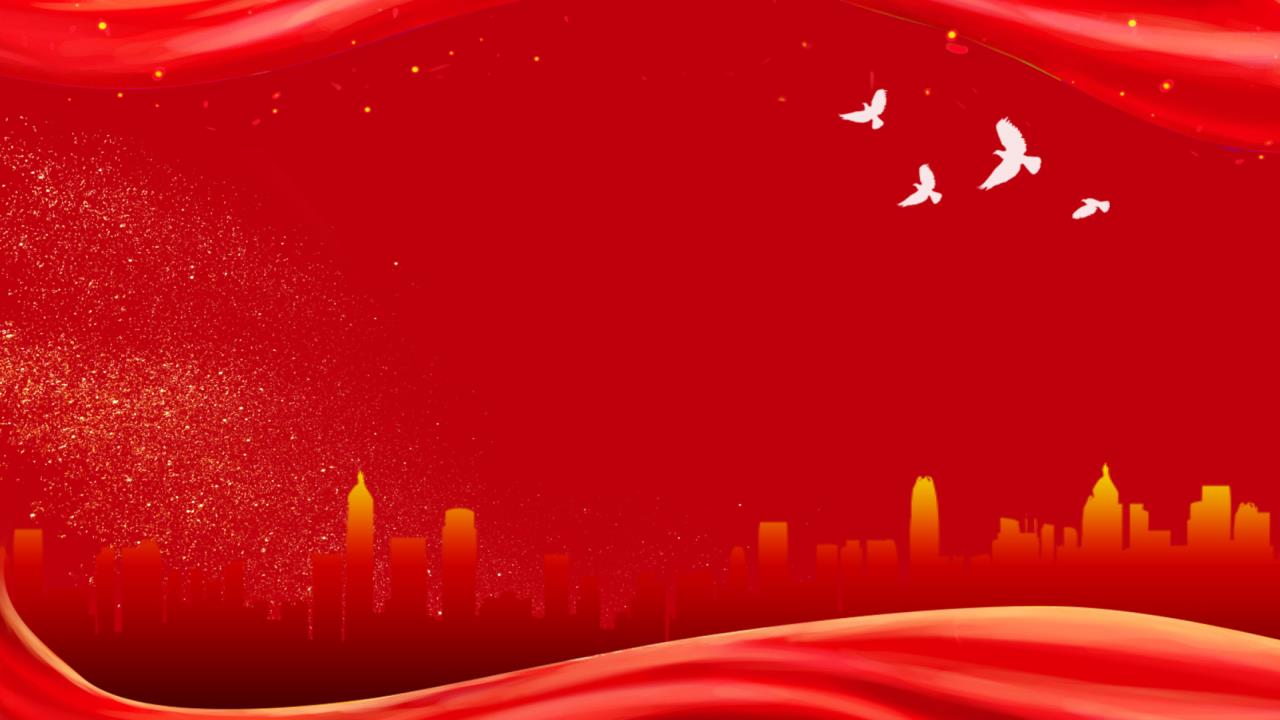 1.百年奋斗历史意义和历史经验
2.总结党的重大成就和历史经验
3.党的百年奋斗历程
4.党和国家取得的历史性成就
目录
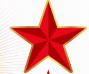 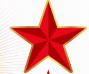 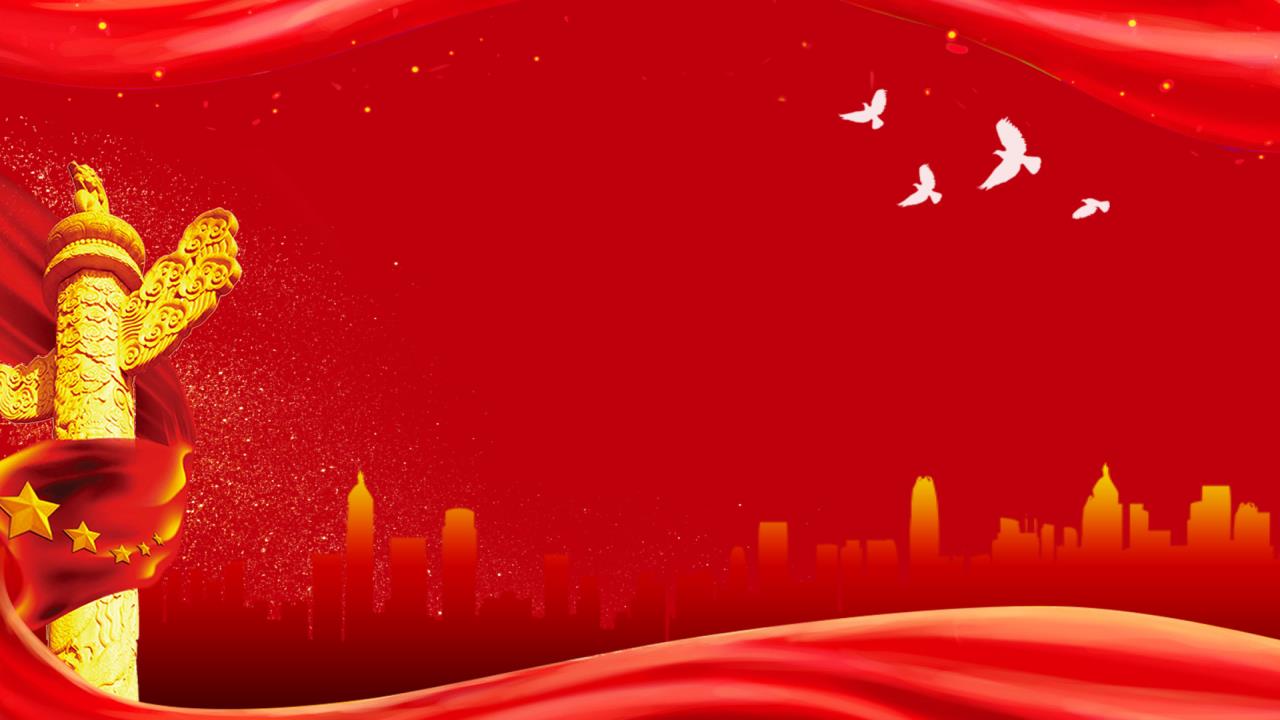 https://www.ypppt.com/
第一部分
百年奋斗历史意义和历史经验
没有共产党就没有新中国，是党带领祖国和人民取得一次次的成功和进步，是党带领我们建设小康，走向繁荣富强
百年奋斗历史意义和历史经验
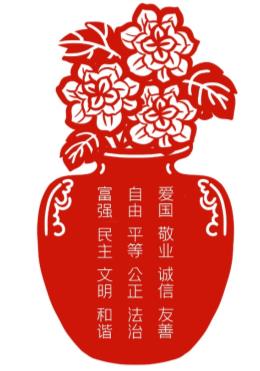 党的百年奋斗从根本上改变了中国人民的前途命运，中国人民彻底摆脱了被欺负、被压迫、被奴役的命运，成为国家、社会和自己命运的主人，中国人民对美好生活的向往不断变为现实；党的百年奋斗开辟了实现中华民族伟大复兴的正确道路
党的百年奋斗深刻影响了世界历史进程，党领导人民成功走出中国式现代化道路
创造了人类文明新形态，拓展了发展中国家走向现代化的途径；
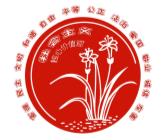 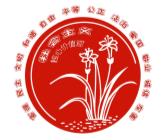 百年奋斗历史意义和历史经验
党领导人民进行伟大奋斗的宝贵历史经验
坚持胸怀天下
坚持敢于斗争
坚持党的领导
坚持理论创新
坚持中国道路
百年奋斗历史意义和历史经验
党领导人民进行伟大奋斗的宝贵历史经验
坚持开拓创新
坚持统一战线
坚持人民至上
坚持独立自主
坚持自我革命
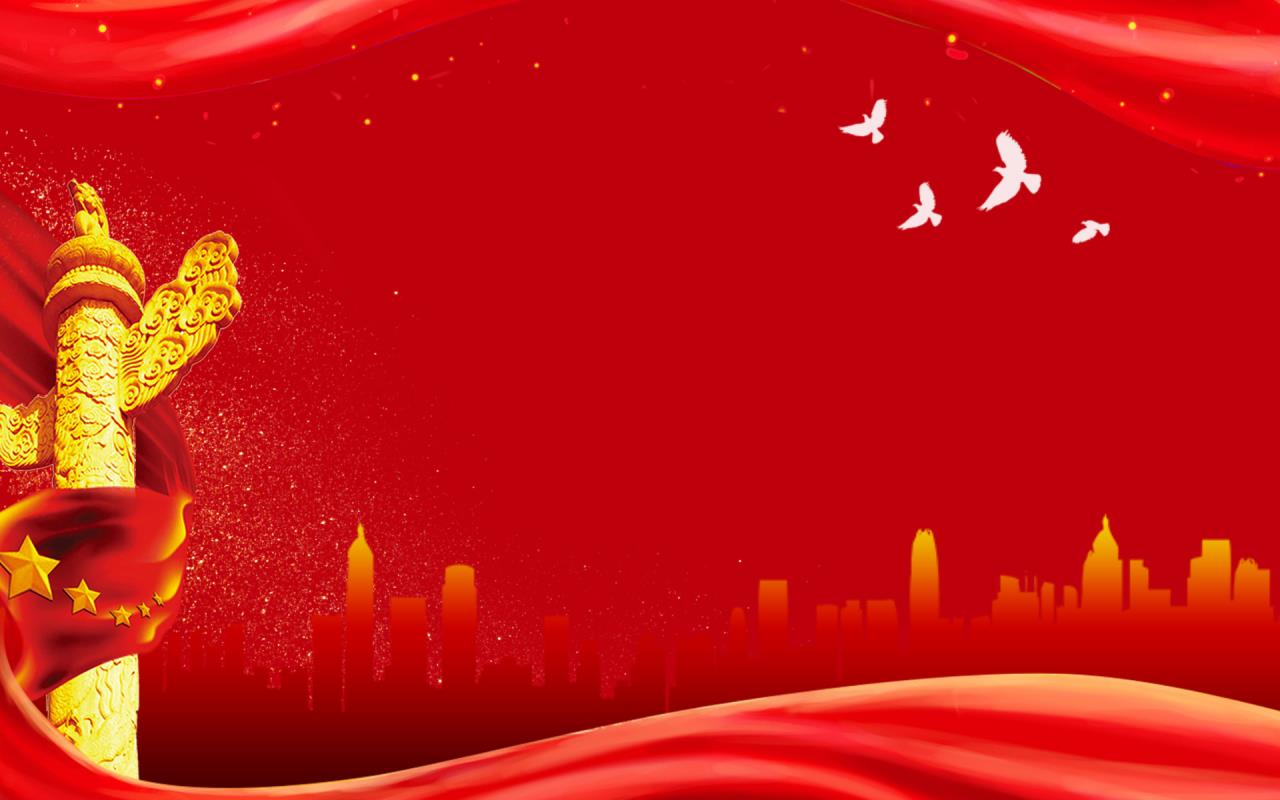 第二部分
总结党的重大成就和历史经验
没有共产党就没有新中国，是党带领祖国和人民取得一次次的成功和进步，是党带领我们建设小康，走向繁荣富强
取得了马克思主义中国化的丰硕理论成果
锻造了日臻成熟的马克思主义政党
引领了中华民族伟大复兴的历史进程
高扬了科学社会主义的伟大旗帜
总结党的重大成就和历史经验
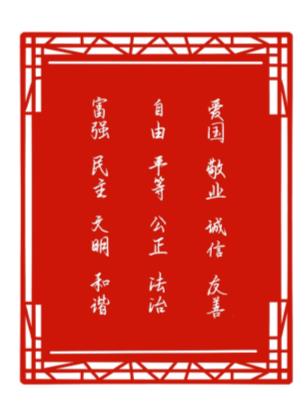 总结党的重大成就和历史经验
取得了马克思主义中国化的丰硕理论成果
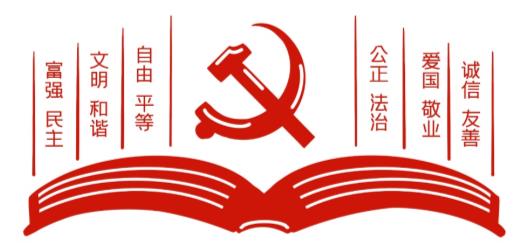 引领了中华民族伟大复兴的历史进程
科学理论是思想建党的前提和基础。中国共产党把马克思主义基本原理同中国革命、建设和改革的具体实际相结合，推进马克思主义中国化，用中国化的马克思主义武装全党和教育人民。百年来，党推进马克思主义中国化实现了一次次历史性飞跃，取得了来源于实践、又指导实践并被实践证明是科学的毛泽东思想、邓小平理论、“三个代表”重要思想、科学发展观和习近平新时代中国特色社会主义思想，实现了党的指导思想的与时俱进。
马克思主义政党
党的建设最根本的是思想政治建设，思想政治建设的核心是理论建设。经过百年的不懈探索和实践洗礼，中国共产党政治、组织、作风、纪律、制度等各方面建设都取得巨大成就
党实现了由小到大、由弱到强的飞跃
保持思想意志行动高度统一
历史经验
重大成就
总结党的重大成就和历史经验
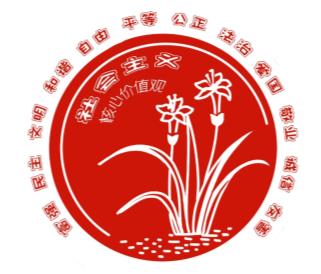 重大成就和历史经验
为全党全国人民进行革命、建设和改革提供了指导思想，用先进理论武装的党也成为中国革命、建设和改革的领导核心
01
为中国人民谋幸福、为中华民族谋复兴是中国共产党人的初心和使命。中国共产党思想建党不仅为党的自身建设和发展奠定了理论基础
中华民族实现了从积贫积弱到站起来、从站起来到富起来的伟大飞跃，今天正迎来从富起来到强起来的伟大飞跃
02
总结党的重大成就和历史经验
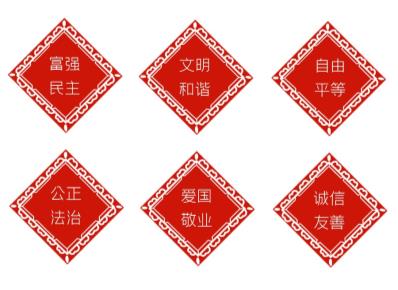 引领了中华民族伟大复兴的历史进程
伟大旗帜
中国共产党思想建党以独创性的理论创新丰富和发展了科学社会主义，党领导中国革命、建设和改革取得的伟大成就，也为国际共产主义运动作出了独特贡献
伟大旗帜
中国特色社会主义进入新时代“意味着科学社会主义在二十一世纪的中国焕发出强大生机活力，在世界上高高举起了中国特色社会主义伟大旗帜”
总结党的重大成就和历史经验
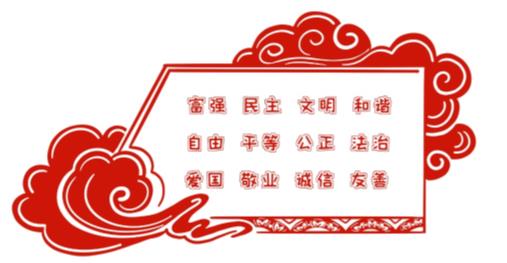 [Speaker Notes: https://www.ypppt.com/]
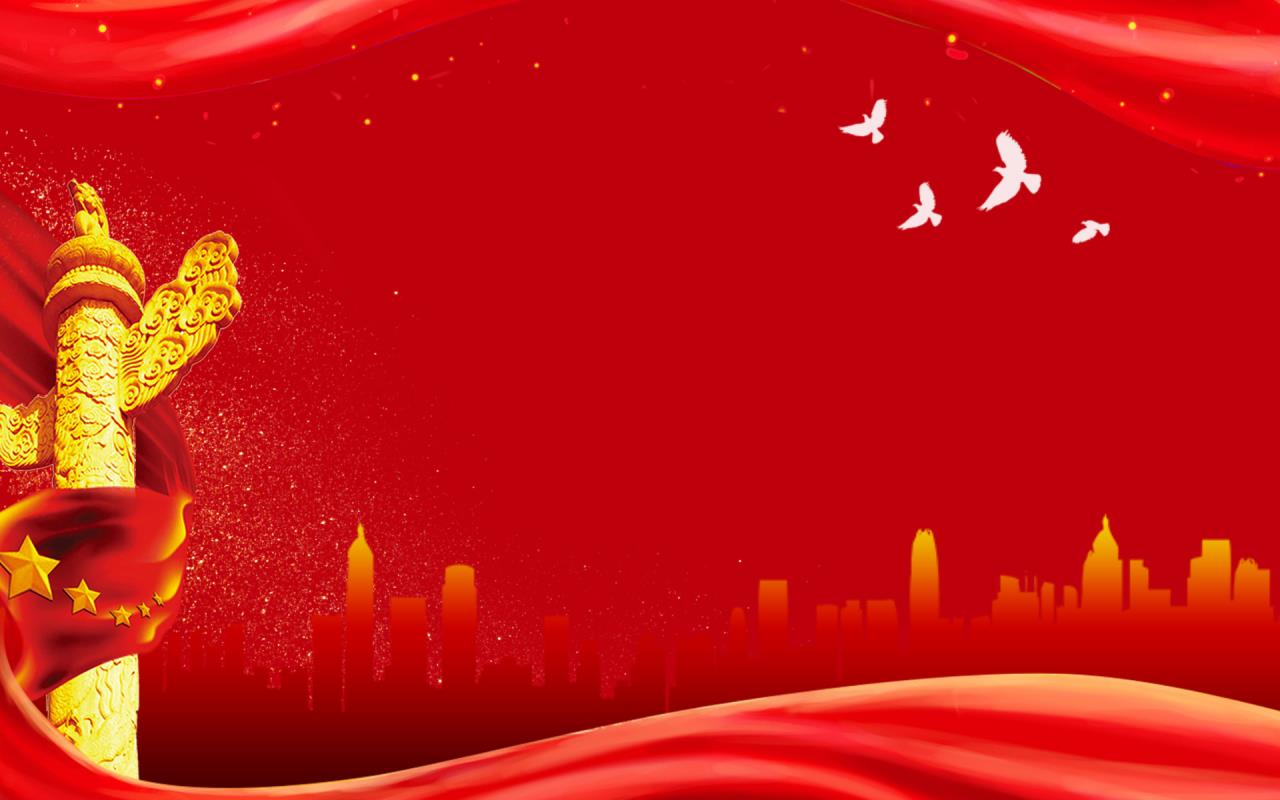 第三部分
党的百年奋斗历程
没有共产党就没有新中国，是党带领祖国和人民取得一次次的成功和进步，是党带领我们建设小康，走向繁荣富强
党的百年奋斗历程
特色社会主义
新征程
新时代
是在建党百年历史条件下开启全面建设社会主义现代化国家新征程、在新时代坚持和发展中国特色社会主义的需要；
永葆党的生机活力
团结带领全国各族人民为实现中华民族伟大复兴的中国梦而继续奋斗的需要。
党的百年奋斗历程
中国人民从此站起来了，中华民族任人宰割、饱受欺凌的时代一去不复返了，中国发展从此开启了新纪元。
在革命斗争中，以毛泽东同志为主要代表的中国共产党人，把马克思列宁主义基本原理同中国具体实际相结合，对经过艰苦探索、付出巨大牺牲积累的一系列独创性经验作了理论概括，开辟了农村包围城市、武装夺取政权的正确革命道路，创立了毛泽东思想
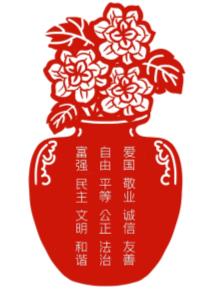 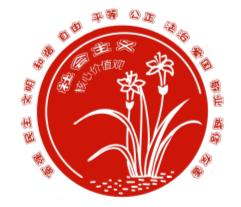 党的百年奋斗历程
坚持发展
长期执政
治国理政
怎样坚持和发展中国特色社会主义，建设什么样的社会主义现代化强国、怎样建设社会主义现代化强国
建设什么样的长期执政的马克思主义政党、怎样建设长期执政的马克思主义政党等重大时代课题
提出一系列原创性的治国理政新理念新思想新战略，是习近平新时代中国特色社会主义思想的主要创立者。
党的百年奋斗历程
以伟大的历史主动精神、巨大的政治勇气、强烈的责任担当，统筹国内国际两个大局，贯彻党的基本理论、基本路线、基本方略，统揽伟大斗争、伟大工程、伟大事业、伟大梦想，坚持稳中求进工作总基调，出台一系列重大方针政策，推出一系列重大举措，推进一系列重大工作
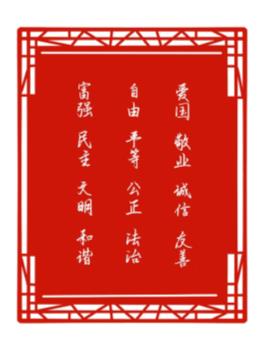 战胜一系列重大风险挑战，解决了许多长期想解决而没有解决的难题
办成了许多过去想办而没有办成的大事，推动党和国家事业取得历史性成就、发生历史性变革。
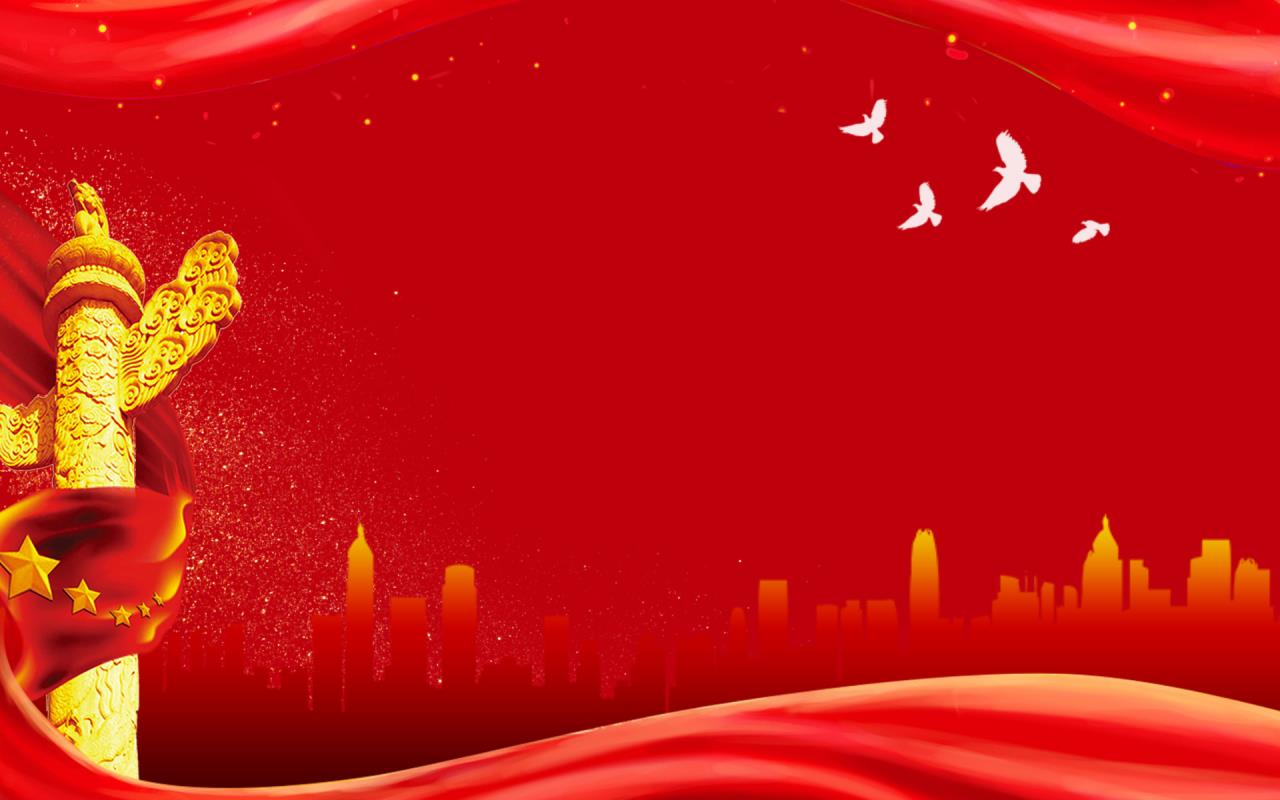 第四部分
党和国家取得的历史性成就
没有共产党就没有新中国，是党带领祖国和人民取得一次次的成功和进步，是党带领我们建设小康，走向繁荣富强
党的十八大以来
全面从严治党，党的自我净化、自我完善、自我革新、自我提高能力显著增强,党在革命性锻造中更加坚强
党和国家取得的历史性成就
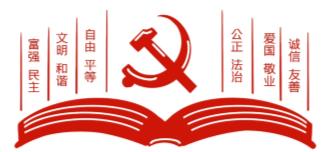 坚持党的全面领导党中央权威和集中统一领导得到有力保证，党的领导制度体系不断完善，党的领导方式更加科学，全党思想上更加统一、政治上更加团结、行动上更加一致，党的政治领导力、思想引领力、群众组织力、社会号召力显著增强
党和国家取得的历史性成就
政治建设：积极发展全过程人民民主，我国社会主义民主政治制度化、规范化、程序化全面推进
经济建设：我国经济发展平衡性、协调性、可持续性明显增强，国家经济实力、综合国力跃上新台阶
我国经济迈上更高质量、更有效率、更加公平、更可持续、更为安全的发展之路
全面深化改革开放：党不断推动全面深化改革向广度和深度进军，中国特色社会主义制度更加成熟更加定型
党和国家取得的历史性成就
历程
历程
历程
文化建设：我国意识形态领域形势发生全局性、根本性转变，全党全国各族人民文化自信明显增强
社会治理社会化、法治化、智能化、专业化水平大幅度提升，发展了人民安居乐业、社会安定有序的良好局面，续写了社会长期稳定奇迹
全面依法治国：中国特色社会主义法治体系不断健全，法治中国建设迈出坚实步伐，党运用法治方式领导和治理国家的能力显著增强
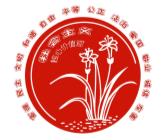 01
03
添加标题文本
04
02
党和国家取得的历史性成就
文化建设：我国意识形态领域形势发生全局性、根本性转变
根本性转变，全党全国各族人民文化自信明显增强
全面依法治国：中国特色社会主义法治体系不断健全，法治中国建设迈出坚实步伐
社会治理社会化、法治化、智能化、专业化水平大幅度提升，发展了人民安居乐业
党和国家取得的历史性成就
全面依法治国
生态文明建设
01
01
经济建设
社会建设
百年
历程
02
02
全面深化改革开放
国防和军队建设
03
03
更多精品PPT资源尽在—优品PPT！
www.ypppt.com
PPT模板下载：www.ypppt.com/moban/         节日PPT模板：www.ypppt.com/jieri/
PPT背景图片：www.ypppt.com/beijing/          PPT图表下载：www.ypppt.com/tubiao/
PPT素材下载： www.ypppt.com/sucai/            PPT教程下载：www.ypppt.com/jiaocheng/
字体下载：www.ypppt.com/ziti/                       绘本故事PPT：www.ypppt.com/gushi/
PPT课件：www.ypppt.com/kejian/
[Speaker Notes: 模板来自于 优品PPT https://www.ypppt.com/]